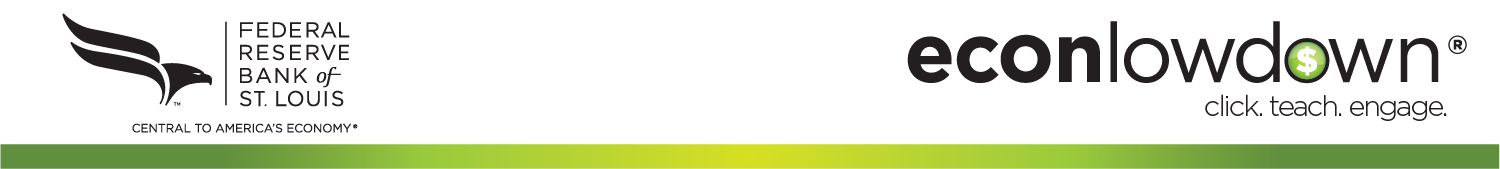 How Many Beverages Will Consumers Buy?
© 2023, Federal Reserve Bank of St. Louis. Permission is granted to reprint or photocopy this presentation in its entirety for educational purposes provided the user credits the Federal Reserve Bank of St. Louis, www.stlouisfed.org/education.
Consumers and Price
Consumers are people who buy goods and services.

Price is the amount consumers pay to buy a good or service and the amount sellers receive when they sell goods and services.
© 2023, Federal Reserve Bank of St. Louis. Permission is granted to reprint or photocopy this presentation in its entirety for educational purposes provided the user credits the Federal Reserve Bank of St. Louis, www.stlouisfed.org/education.
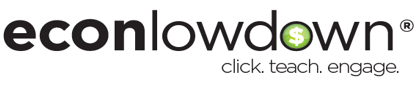 Beverages for $1
© 2023, Federal Reserve Bank of St. Louis. Permission is granted to reprint or photocopy this presentation in its entirety for educational purposes provided the user credits the Federal Reserve Bank of St. Louis, www.stlouisfed.org/education.
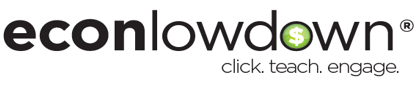 Number of Beverages Students Are Willing and Able to Buy at Various Prices
Table: Prices and Quantities of __________________ Students Are Willing and Able to Buy
© 2023, Federal Reserve Bank of St. Louis. Permission is granted to reprint or photocopy this presentation in its entirety for educational purposes provided the user credits the Federal Reserve Bank of St. Louis, www.stlouisfed.org/education.
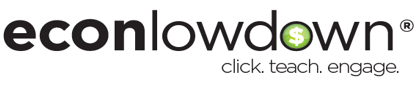 The Law of Demand
For most goods that we buy:
When the price of the good increases, the amount of the good people are willing and able to buy decreases. 
When the price of the good decreases, the amount of the good people are willing and able to buy increases.
© 2023, Federal Reserve Bank of St. Louis. Permission is granted to reprint or photocopy this presentation in its entirety for educational purposes provided the user credits the Federal Reserve Bank of St. Louis, www.stlouisfed.org/education.
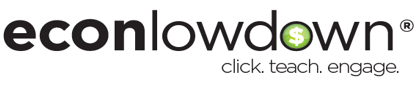 Why People Buy More at Lower Prices and Less at Higher Prices
With a given amount of income (like $4 for beverages) people can’t buy as much when prices go up but can buy more when prices go down. 
For example, if a person has $20 to spend on cookies for a birthday party and the price of cookies is $1 each, they can buy 20 cookies. But if the price of the cookies is $0.50 each, they can buy 40 cookies. They are able to buy more with the same amount of money because the price decreased.
When the price of a good increases, people will buy a less-expensive substitute. Substitutes are goods that we buy instead of or in place of one another. 
For example, if oranges are on sale, people will buy more oranges instead of buying more-expensive fruits, such as strawberries or apples. They substitute less-expensive oranges for more-expensive fruit.
© 2023, Federal Reserve Bank of St. Louis. Permission is granted to reprint or photocopy this presentation in its entirety for educational purposes provided the user credits the Federal Reserve Bank of St. Louis, www.stlouisfed.org/education.
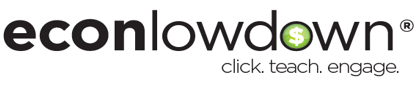